Split Thickness & full thickness Skin Grafts: an overview
Surbhi Patel, MS3
Surgery Clerkship Presentation
Preparation of wound bed via D.I.M.E approach
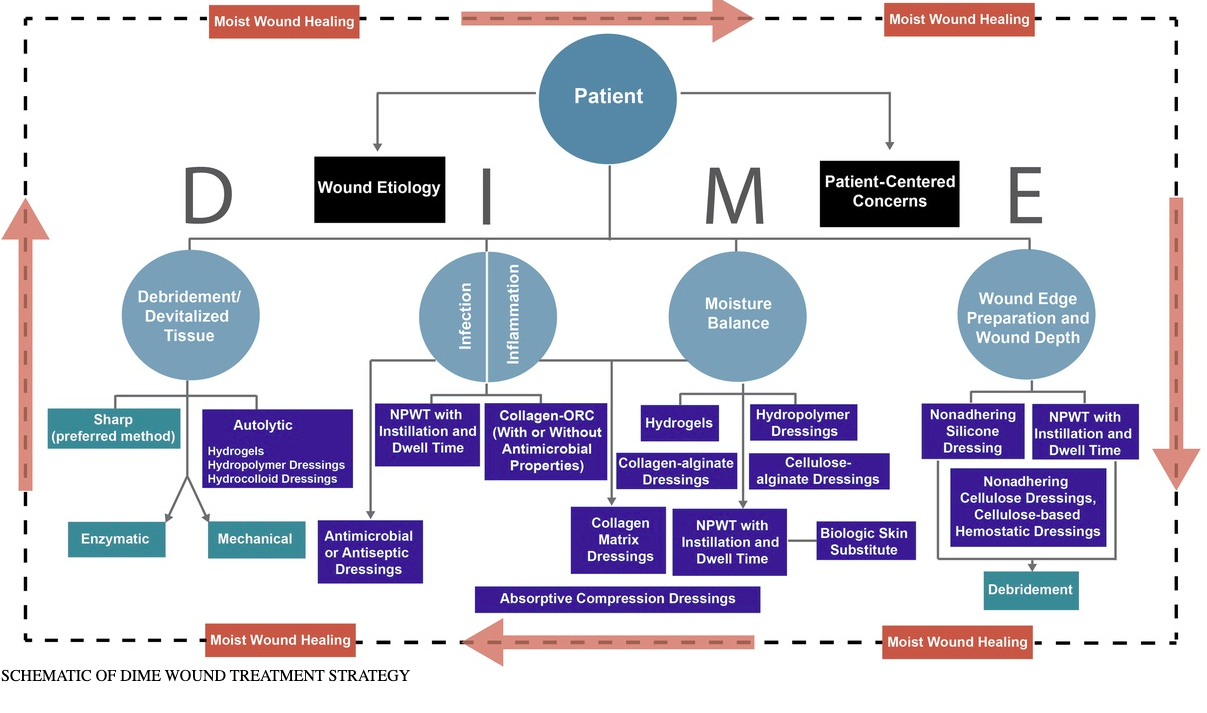 [Speaker Notes: Debridement: remove nonviable tissue
Infection/inflammation: reduce/remove microbial colonization
Moisture: prevent tissue maceration/ensure optimal wound healing
Wound edge preparation: prepare wound for wound healing/to accept future skin graft/biologic skin substitute
https://journals.lww.com/aswcjournal/fulltext/2016/05000/Components_and_Quality_Measures_of_DIME.5.aspx]
Graft types
Autograft: same subject 
Split-thickness skin grafts
Full thickness skin grafts
Isograft: same species, same genetic background but different subject 
Allograft: same species but different genetic background and subject
Xenograft: different species
Split thickness skin grafts (STSG)
Contain epidermis and portion of dermis
Lack blood supply but contain reticular structures from the dermis that will divide and differentiate to aide in healing
Thin: 0.15mm to 0.3mm
Thick: 0.45 to 0.6mm
Dry and brittle after take because sebaceous glands lose functionality.
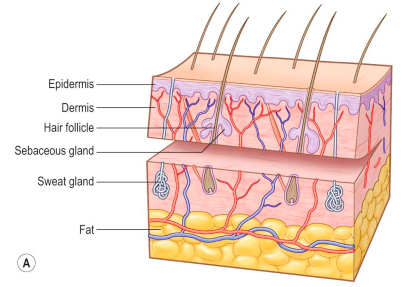 [Speaker Notes: Keratinocytes, Merkel cells, adnexal structures, Langerhans cells, sweat glands, hair follicles 

Accutane or cauterization of reticular layer = poor healing 
https://medicine.uiowa.edu/iowaprotocols/split-thickness-skin-graft

Slide Source: Essential Surgical Procedures link: https://www-clinicalkey-com.ezproxy2.library.arizona.edu/#!/content/book/3-s2.0-B9780323375672000876?scrollTo=%23hl0001232]
Full thickness skin graft (FTSG)
consist of complete epidermal and dermal layer including hair follicles and glandular structures. 
Typically harvested from the dermal-subcutaneous junction
[Speaker Notes: Full thickness: The graft consists of the complete dermal and epidermal layer, including hair follicles and glandular structures. +hair growth in 2-3 months

FTSGs are indicated in the reconstruction of smaller lesions in aesthetic (face) or functional areas (hand). Larger FTSGs can be taken from the gluteal fold and the infra-abdominal fold. Hand reconstruction: hypothenar area and the anterior wrist fold. 


Flaps: block of tissue that contains its own blood supply

Slide Source: Essential Surgical Procedures link: https://www-clinicalkey-com.ezproxy2.library.arizona.edu/#!/content/book/3-s2.0-B9780323375672000876?scrollTo=%23hl0001232]
indications
Taken from
FTSG
STSG
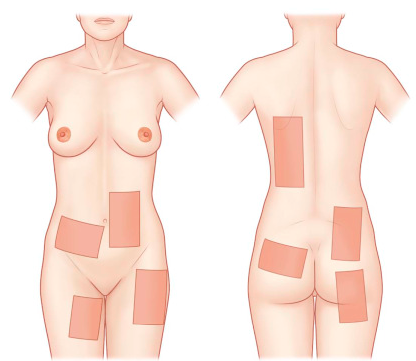 Considerations
Graft take: metabolic demands of the graft, proper vascularization 
will not take on exposed bone, tendon or cartilage, but they can be placed on periosteum, paratenon or perichondrium
Contracture: 
1°: immediate reduction in harvested graft due to recoil of elastin fibers in dermis
2° contraction: shrinkage of skin over time due to myofibroblasts over 6-18 months
Donor site morbidity: reusability and healing rate of donor site
Aesthetic match: color, texture and overall appearance
Durability
Advantages & disadvantages
complications
Seroma, hematoma, wound contraction, infection, “nontake”
Donor site pain, scarring, hypertrophic scarring, wound infections
overview of Technique
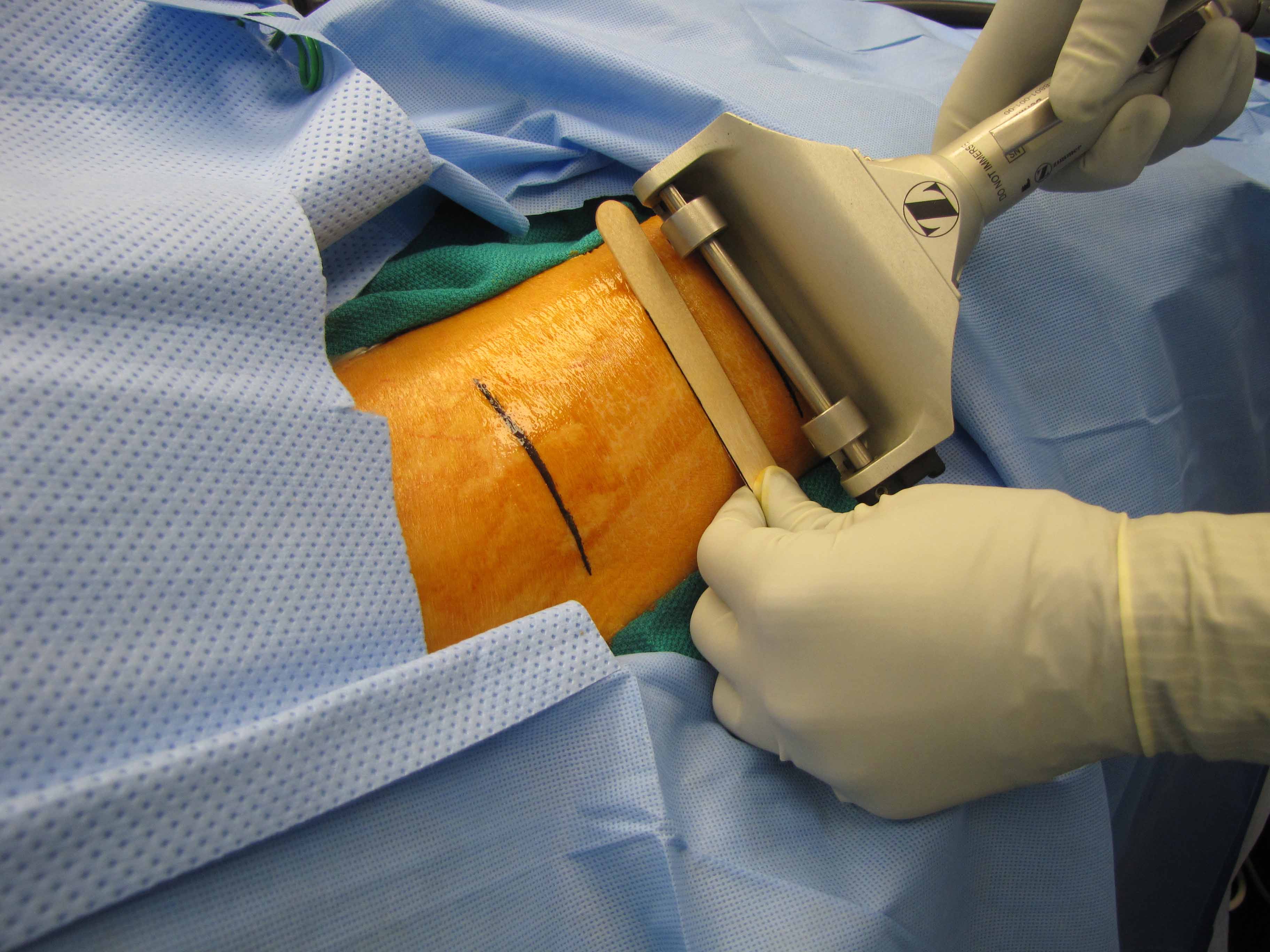 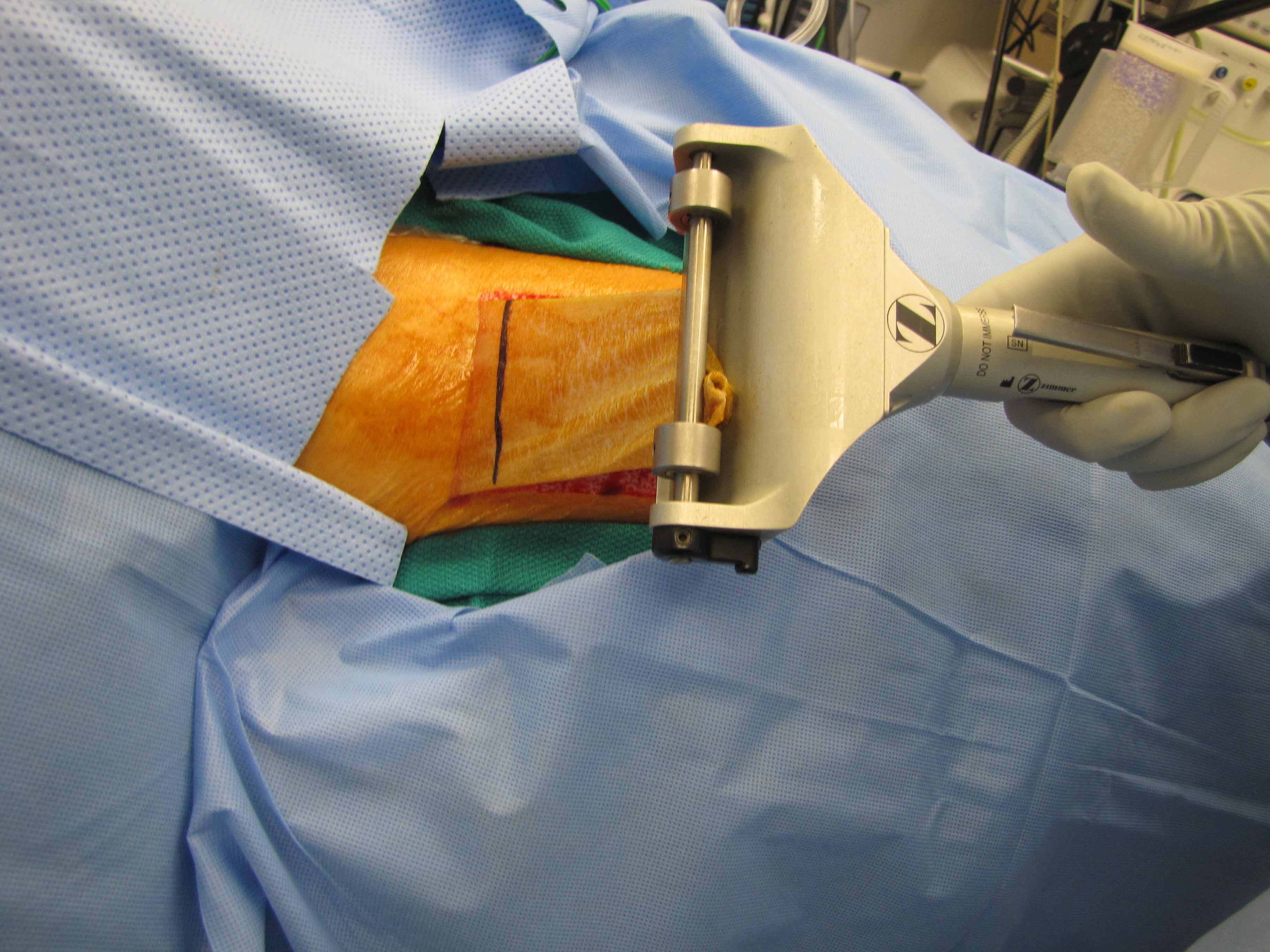 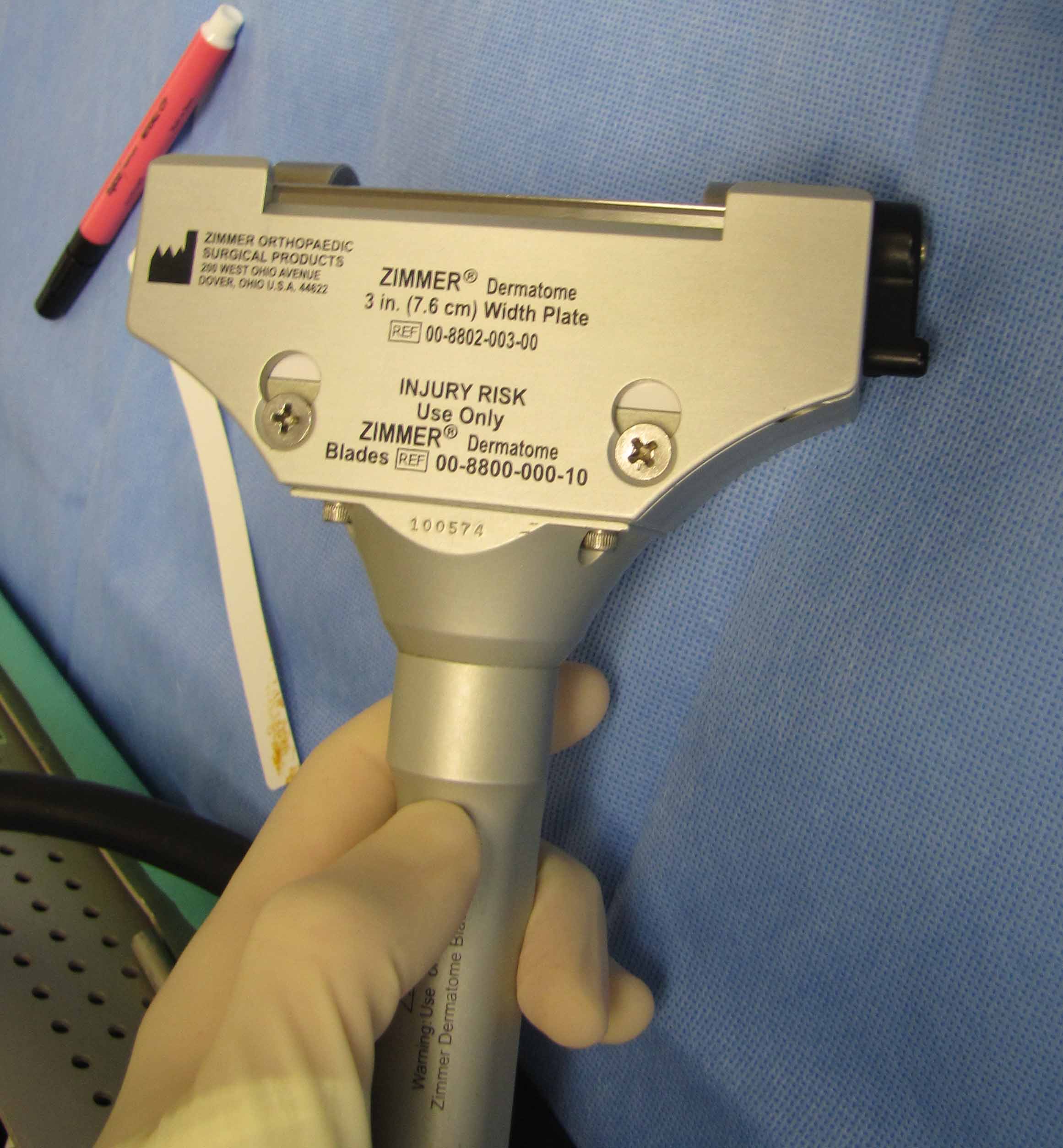 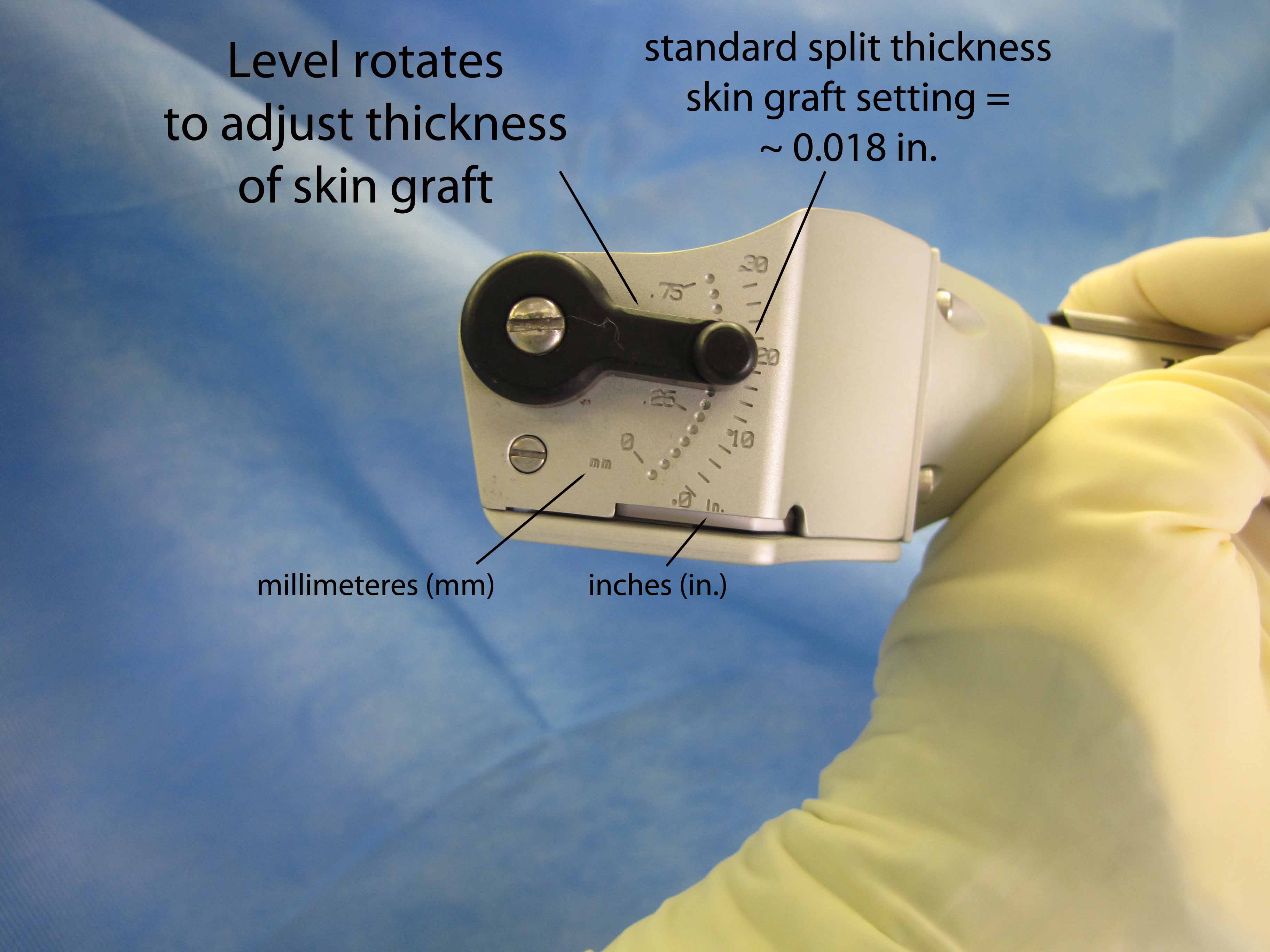 Step 2: Use correct settings/dermal blade for FTSG
Step 4: Lift up the graft carefully
Step 1: Use Zimmer dermatome
Step 3: Apply liberal mineral oil and angle dermatome at 45 degrees
overview of technique
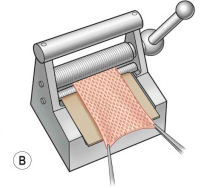 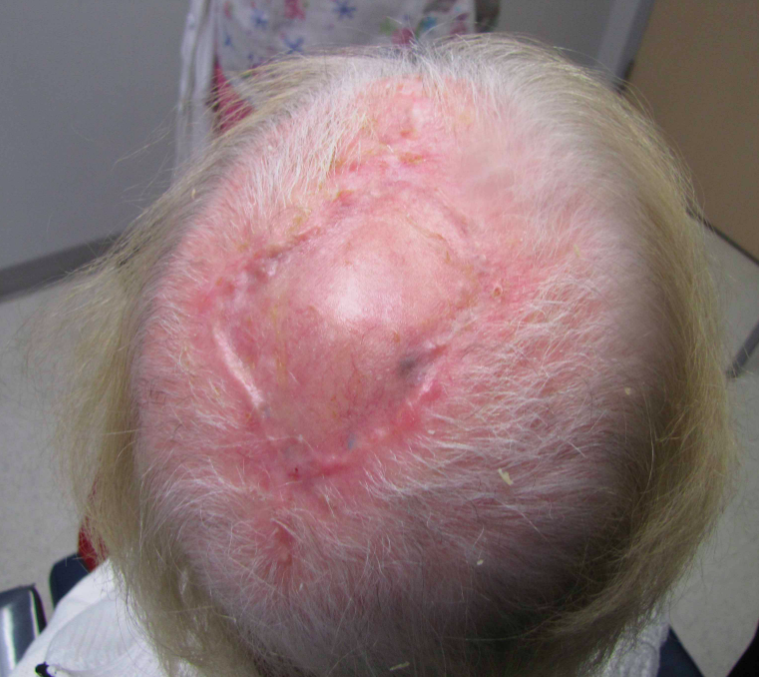 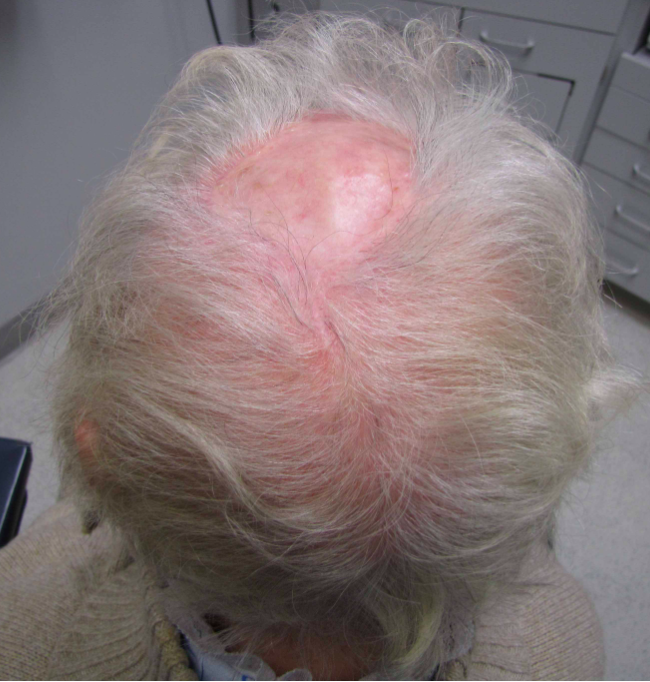 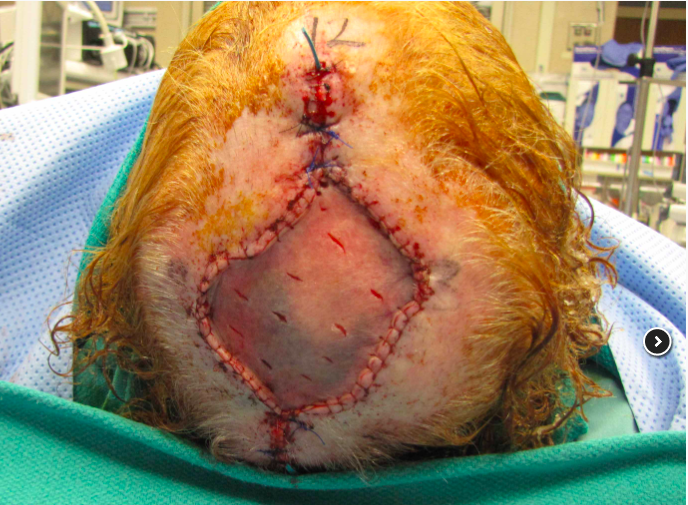 Step 5: Mesh the harvested skin. Typical ratios are 1:1.5 for smaller wounds or 1:3 and 1:6 for larger wounds
Alternatively: Pie-crusting technique
Result: 6 months post-op
Post-op Day 34
[Speaker Notes: https://medicine.uiowa.edu/iowaprotocols/split-thickness-skin-graft]
Skin grafting: a simple recipe
Plasmatic Imbibition- graft absorbs (imbibe) nutrients from underlying recipient bed within the first 24-28 hours
Revascularization via 
Inosculation- blood vessels in skin graft grow to meet the vessels of the recipient bed between 3-5 days
Neovascularization- new blood vessels from between the graft and recipient tissues in 7 days
Remodeling: regaining the full adnexal structures, reinnervation and epidermal hyperplasia gradually over time
Diabetic foot ulcers (DFU)
34.2 million people approx. 25% will develop DFU1,2
Caused by peripheral sensory neuropathy, deformity, and trauma
Standard of care (SOC): pressure offloading, local wound care and infection control
Integra Dermal Regenerative Matrix: made of silicone, bovine collagen, and shark cartilage. Matrix is placed over the debrided ulcer and the new skin and tissue regenerate by scaffolding onto it.2
Study: 51 percent of patients treated with Integra + SOC had healed ulcers after 16 weeks compared to 32 percent of patients treated with SOC alone. 2
Human-derived acellular dermal matrix (H-ADM): contain extracellular matrix. H-ADMs are associated with a higher likelihood of complete healing and fewer days to complete healing within a 12-week and 16-week periods when compared with SOC3
[Speaker Notes: 34.2 million people in America w/ DMtypeII diagnosis 25% will develop DFU

Image credit: http://image.thelancet.com/extras/02art6190web.pdf


1:
https://www.diabetes.org/resources/statistics/statistics-about-diabetes#:~:text=Prevalence%3A%20In%202018%2C%2034.2%20million,of%20the%20population%2C%20had%20diabetes.&text=Undiagnosed%3A%20Of%20the%2034.2%20million,and%207.3%20million%20were%20undiagnosed.

2:
https://www.fda.gov/news-events/press-announcements/fda-approves-integra-omnigraft-dermal-regeneration-matrix-treat-diabetic-foot-ulcers

3:
https://www.woundsresearch.com/article/human-derived-acellular-dermal-matrix-grafts-treatment-diabetic-foot-ulcers-systematic]
[Speaker Notes: https://www.integralife.com/file/general/1525975889.pdf]
REferences
https://www.sciencedirect.com/science/article/abs/pii/S0733862703000683?via%3Dihub
https://pubmed.ncbi.nlm.nih.gov/15924899/
https://www.sciencedirect.com/science/article/abs/pii/S0733863505701996?via%3Dihub
https://www.ncbi.nlm.nih.gov/pmc/articles/PMC2695510/figure/F1/
https://link.springer.com/chapter/10.1007/978-3-642-59307-9_6
https://www.ncbi.nlm.nih.gov/books/NBK507882/
https://www.ncbi.nlm.nih.gov/pmc/articles/PMC2695510/
https://www.ncbi.nlm.nih.gov/books/NBK195739/pdf/Bookshelf_NBK195739.pdf
https://academic.oup.com/jbcr/article-abstract/41/Supplement_1/S98/5776017?redirectedFrom=fulltext
https://www-clinicalkey-com.ezproxy2.library.arizona.edu/#!/content/book/3-s2.0-B9780323375672000876
https://journals.lww.com/prsgo/pages/videogallery.aspx?autoPlay=false&videoId=139
http://paacs.net/wp-content/uploads/downloads/2013/03/Chapter-3-Skin-Grafts.pdf
https://accesssurgery.mhmedical.com/content.aspx?bookid=583&sectionid=44223300#6574578
https://www.woundsource.com/blog/four-stages-wound-healing
https://www.cochranelibrary.com/cdsr/doi/10.1002/14651858.CD013146/full
References
https://academic.oup.com/jbcr/article-abstract/41/Supplement_1/S98/5776017?redirectedFrom=fulltext
https://www.ncbi.nlm.nih.gov/books/NBK195739/pdf/Bookshelf_NBK195739.pdf
http://downloads.hindawi.com/archive/2012/563493.pdf
https://www.ncbi.nlm.nih.gov/books/NBK551561/
https://www.ncbi.nlm.nih.gov/books/NBK532875/
https://www.ncbi.nlm.nih.gov/books/NBK532874/
https://www.sciencedirect.com/science/article/abs/pii/S0733863505701996?via%3Dihub
https://pubmed.ncbi.nlm.nih.gov/10943546/
https://www.ncbi.nlm.nih.gov/pmc/articles/PMC3335647/#:~:text=Skin%20grafts%20are%20used%20in,%2C%20and%20nipple%2Dareola%20reconstruction.
https://plasticsurgery.stanford.edu/content/dam/sm/plasticsurgery/documents/education/microsurgery/FlapsSelectedReadings.pdf
https://medicine.uiowa.edu/iowaprotocols/split-thickness-skin-graft
https://medicine.uiowa.edu/iowaprotocols/full-thickness-skin-graft
https://www.uptodate.com/contents/skin-autografting
https://clinical.diabetesjournals.org/content/24/2/91